স্বাগতম
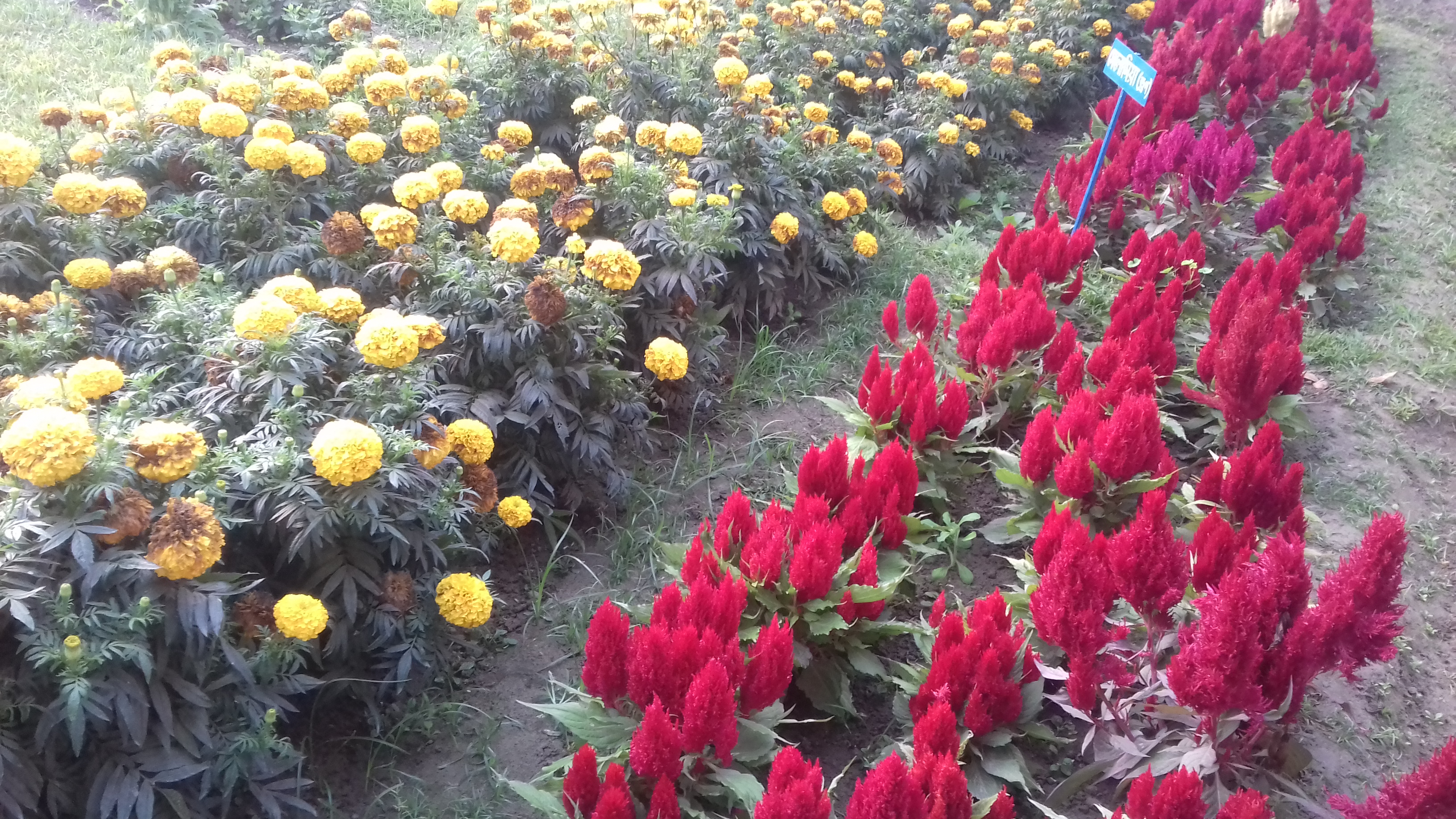 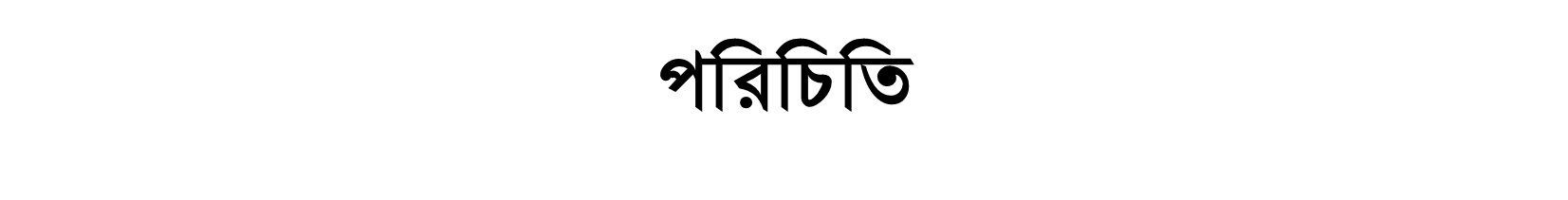 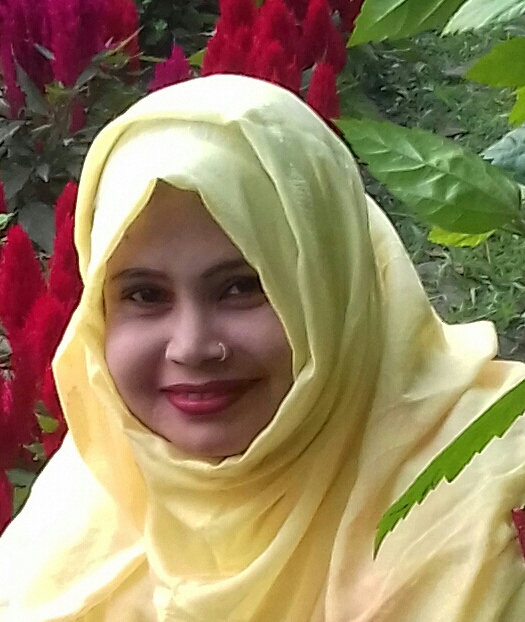 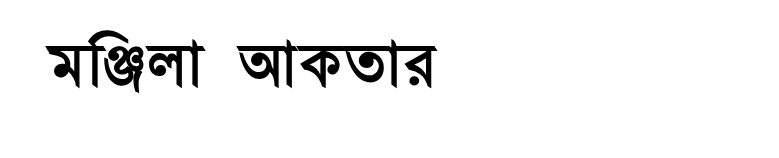 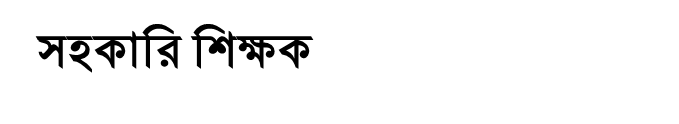 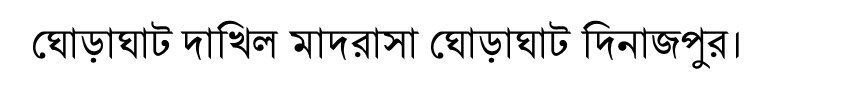 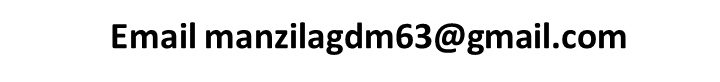 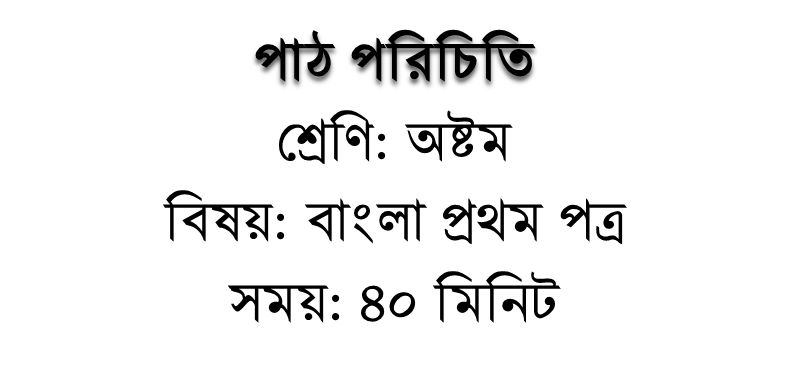 নিচের এগুলো কি শিল্প
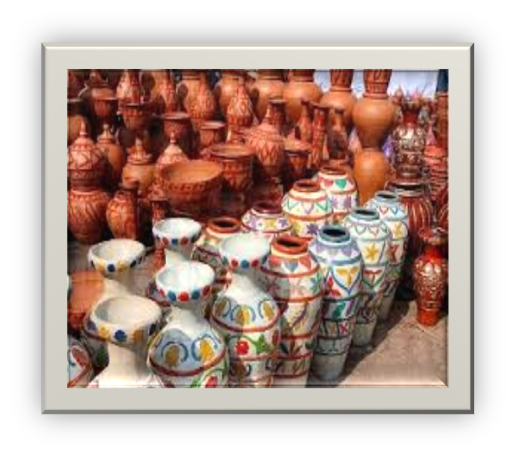 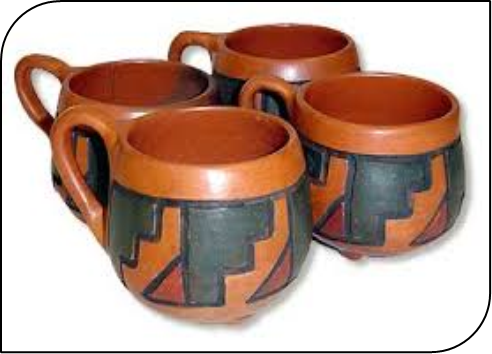 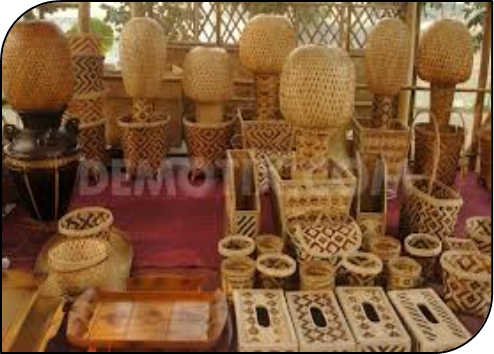 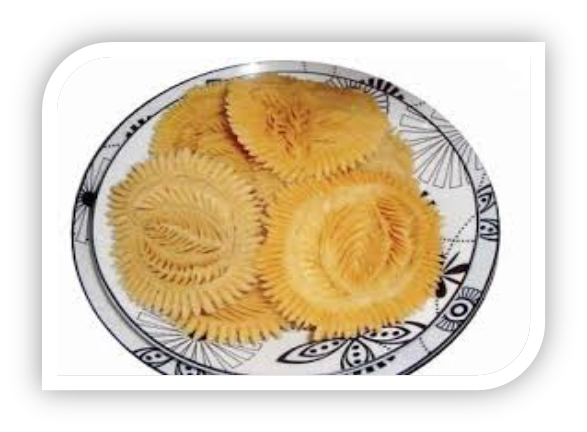 লোকশিল্প
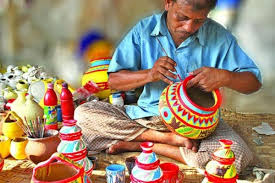 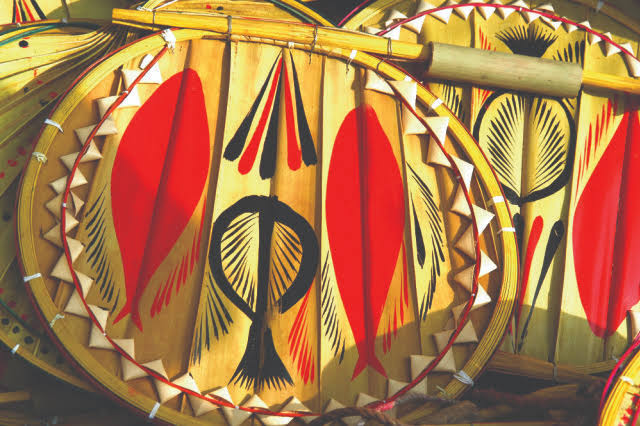 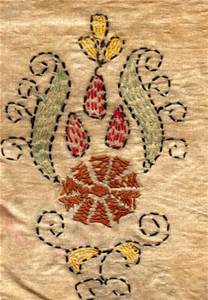 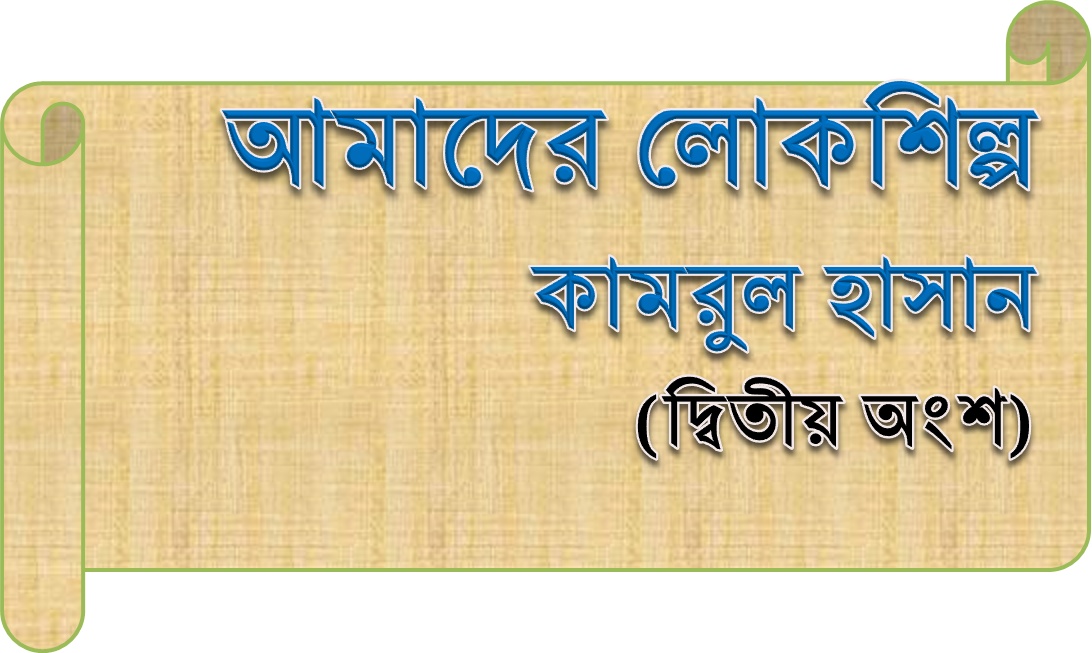 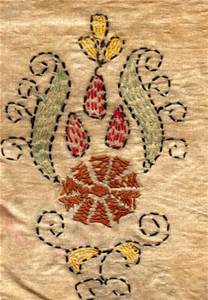 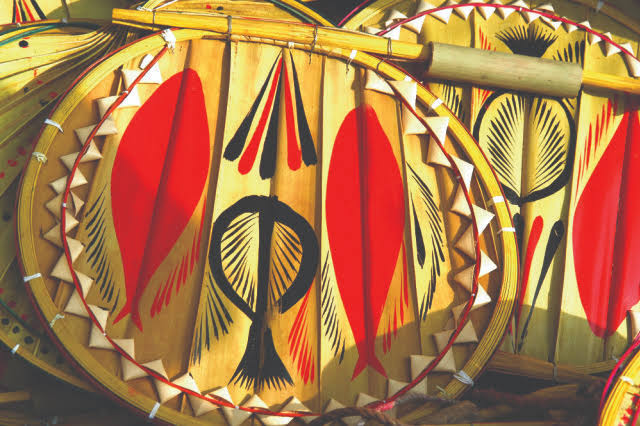 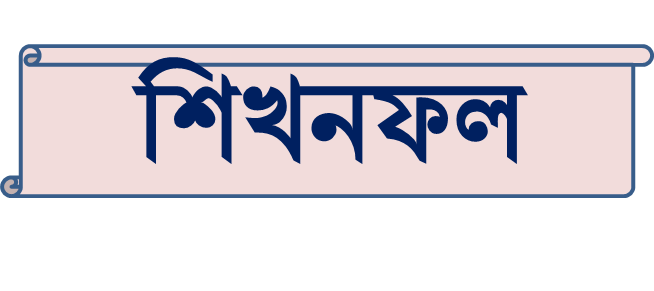 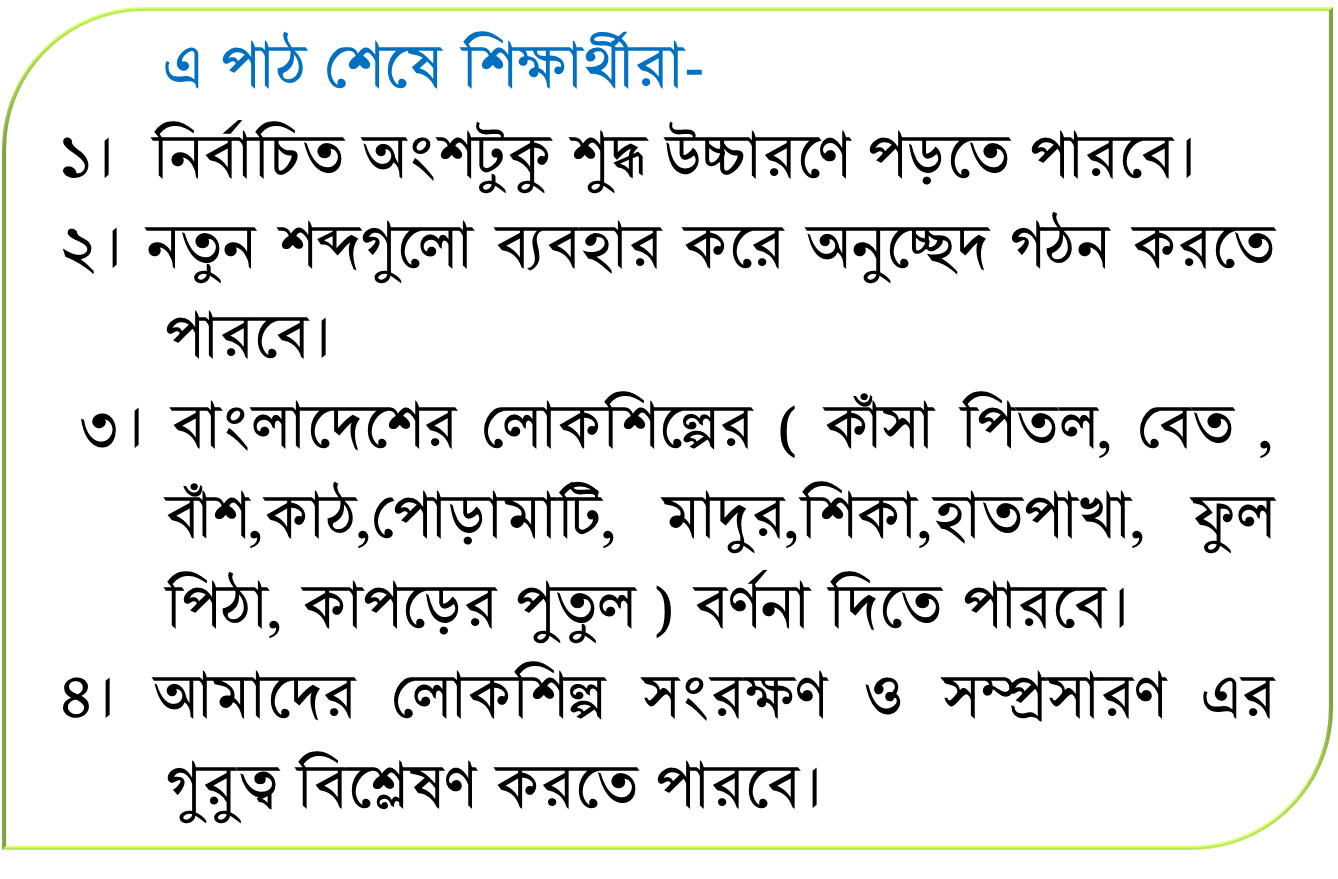 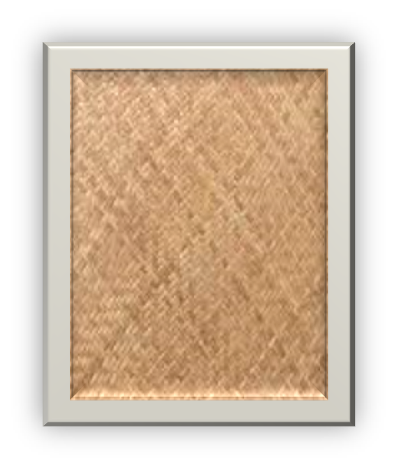 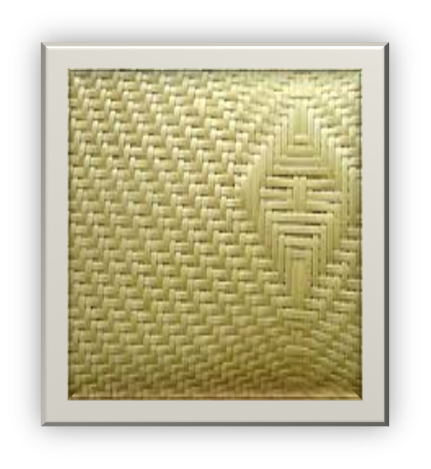 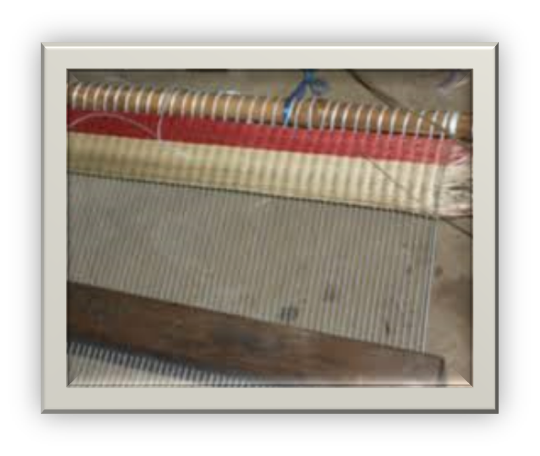 বিভিন্ন শিতলপাটি
মূল্যায়ন
সঠিক উত্তরের জন্য এখানে ক্লিক করুন
বহুনির্বাচনী প্রশ্ন
১। সোলাশিল্পের উৎকৃষ্ট উদাহরণ কোনটি?
(ক) পুরাকীর্তি
খ)পুতুল
√
(গ)  পাখা
(ঘ) টোপর
২। ‘প্রতীকধর্মী’ শব্দের অর্থ  কী?
(খ) নিপুণতা
(ক) উদ্দীপনা
(ঘ) মজবুত
√
(গ)নির্দেশনজ্ঞাপক
[Speaker Notes: শিক্ষার্থীরা যে Option টি বেছে নিবে শিক্ষক সেই Option টিতে ক্লিক করবেন।শিক্ষক প্রয়োজনে মূল্যায়নের প্রশ্ন পরিবর্তন করে নিতে পারেন।]
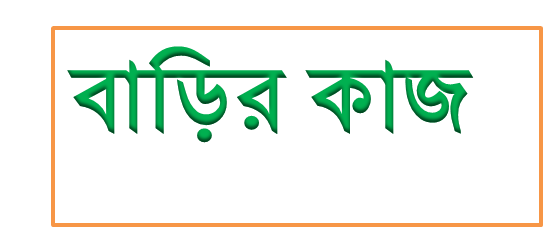 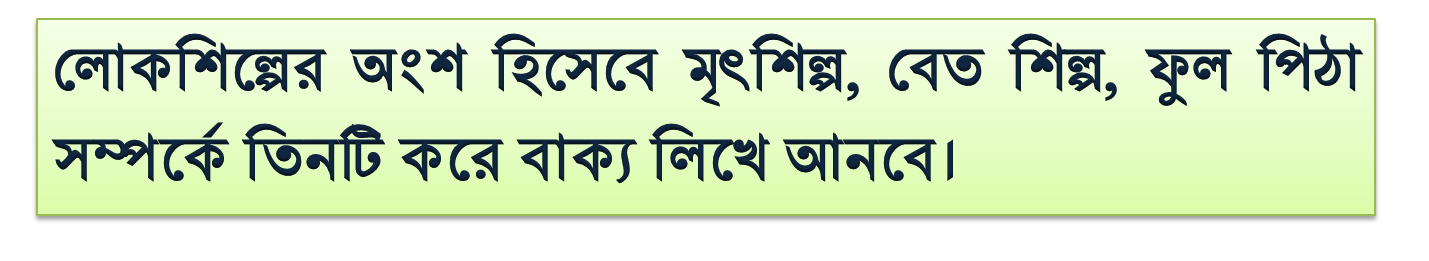 ধন্যবাদ
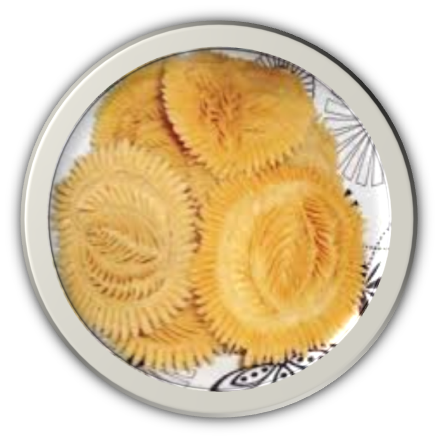